Polar bear series maintenance guide
Contents
1 General information   … … … … … … … … … … … 2

2 Installation guide  … … … … … … … … … … … …   4

3 Common malfunctions and maintenance   … … 13
1
1. Appearance
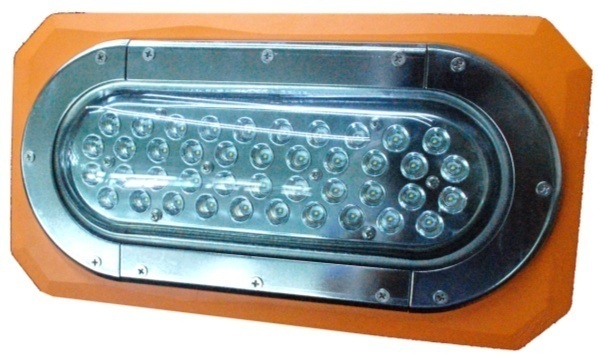 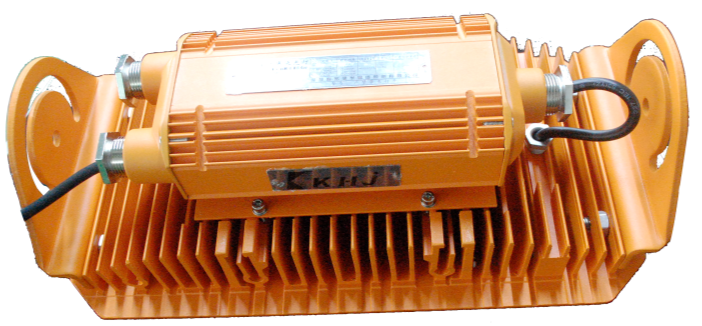 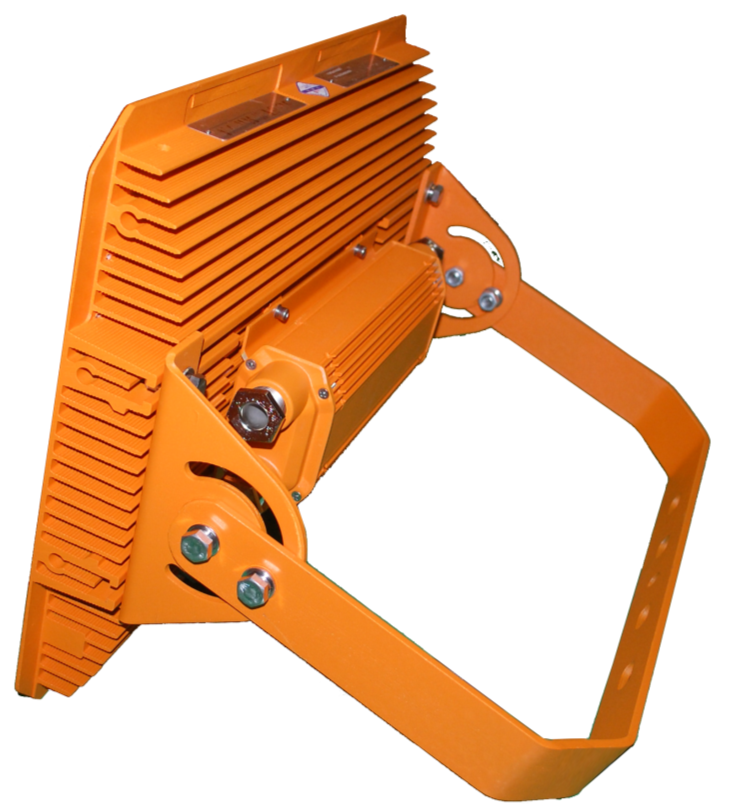 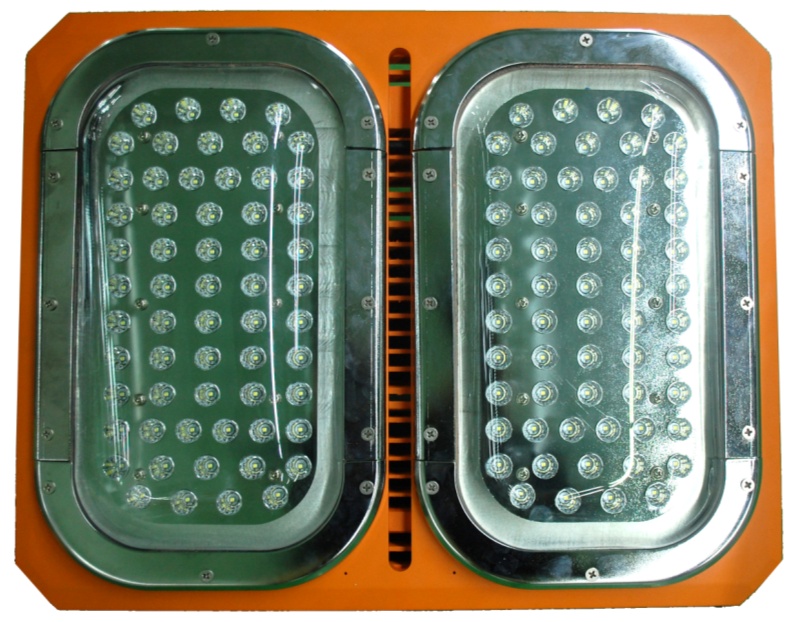 2
1. Appearance
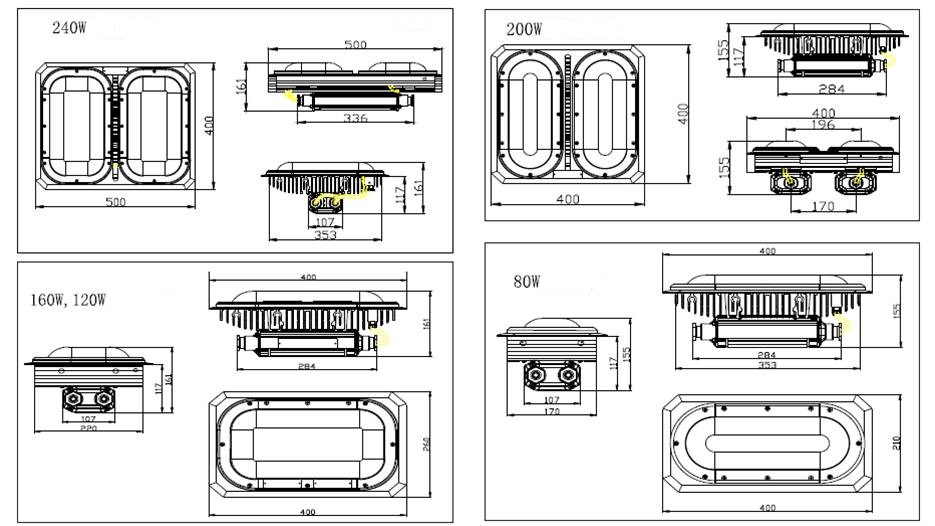 3
2. Product summary
A. Features
This series adopts LED lighting module which features high   efficiency, high lumen output and long lifespan. Adopting integrated design, the lighting fixture is made of high strength aluminum alloy. 
 Junction box and LED lighting source are isolated to increase the safety and reliability.

B. Main purpose and applicable scope  
The explosion-proof series is applicable to the flammable places in oil field, Petroleum industry , petrochemical industry, etc.
The industrial series is applicable to the normal workshop, warehouse etc. 

C. The ambient temperature is  -40℃to +40℃

D. Certificate
PCEC(China)/MA(china)/CQC(china)/ATEX/IECEX/CE/ROHS
4
1. Caution
A. Installation and maintenance should be done by professional staff 

B. Avoid explosion
a. Ensure that the voltage of power supply is within the range marked on the label 
b. Don’t install the product in any flammable places that the temperature is over   the temperature level marked on the label 

C. Prevent electric shock and burns
a. Forbidden install or maintain with power
b. The enclosure should be earthed reliably
c. Don’t touch the transparent parts to prevent burns when it is power on
5
2. Installation
There are 5 mounting types:, seat mount, wall mount, pendant mount , stanchion mount, pipe clamp mount. Please select the mounting type according to the actual requirement.
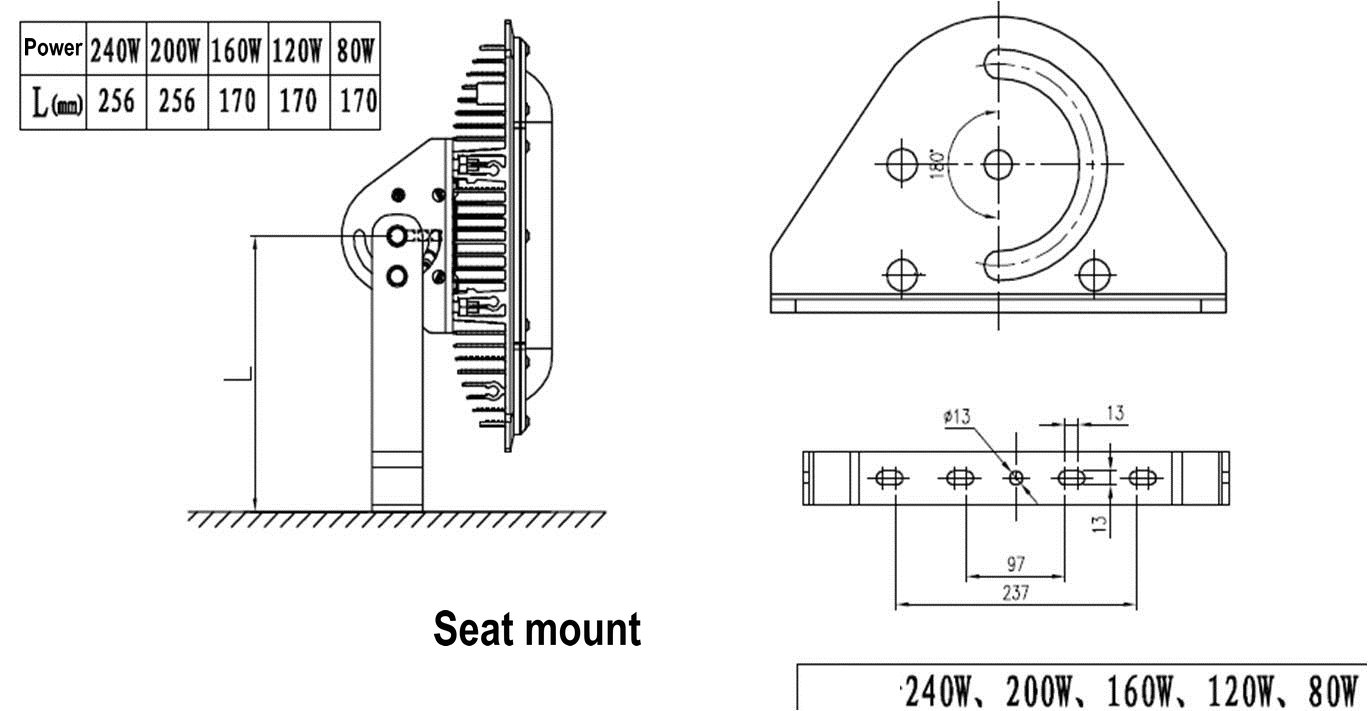 6
2. Installation
There are 5 mounting types:, seat mount, wall mount, pendant mount , stanchion mount, pipe clamp mount. Please select the mounting type according to the actual requirement.
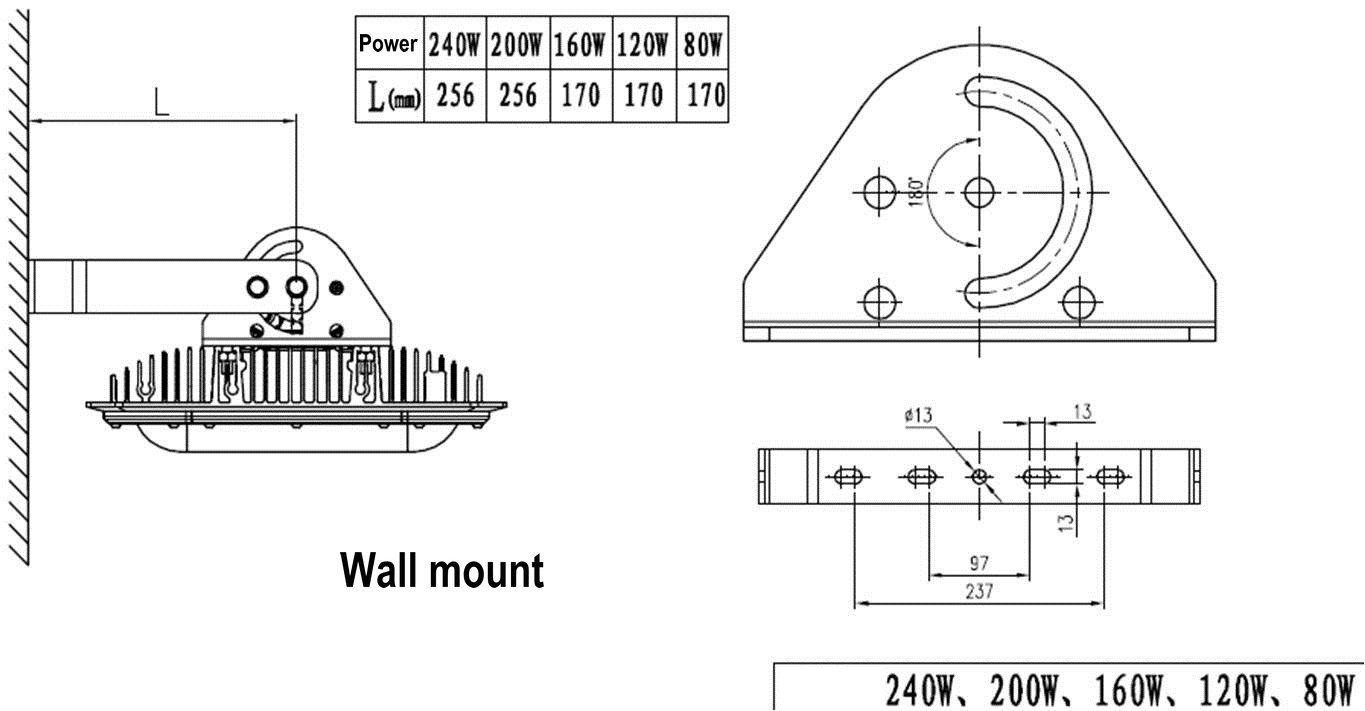 7
2. Installation
There are 5 mounting types:, seat mount, wall mount, pendant mount , stanchion mount, pipe clamp mount. Please select the mounting type according to the actual requirement.
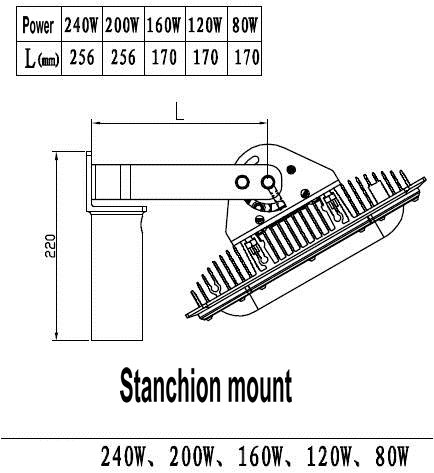 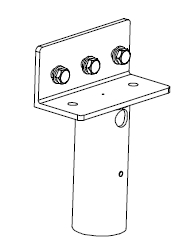 8
2. Installation
There are 5 mounting types:, seat mount, wall mount, pendant mount , stanchion mount, pipe clamp mount. Please select the mounting type according to the actual requirement.
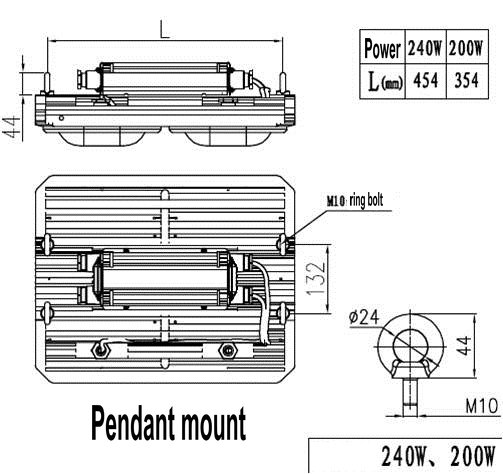 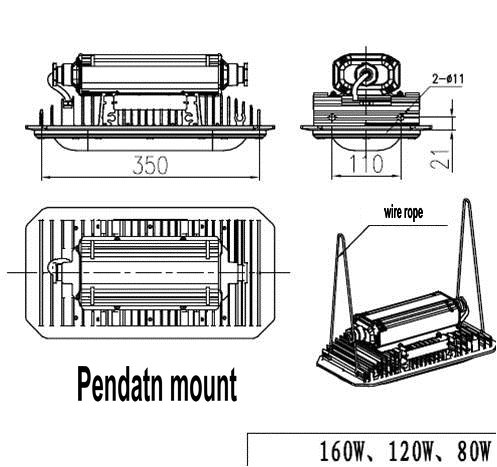 9
2. Installation
There are 5 mounting types:, seat mount, wall mount, pendant mount , stanchion mount, pipe clamp mount. Please select the mounting type according to the actual requirement.
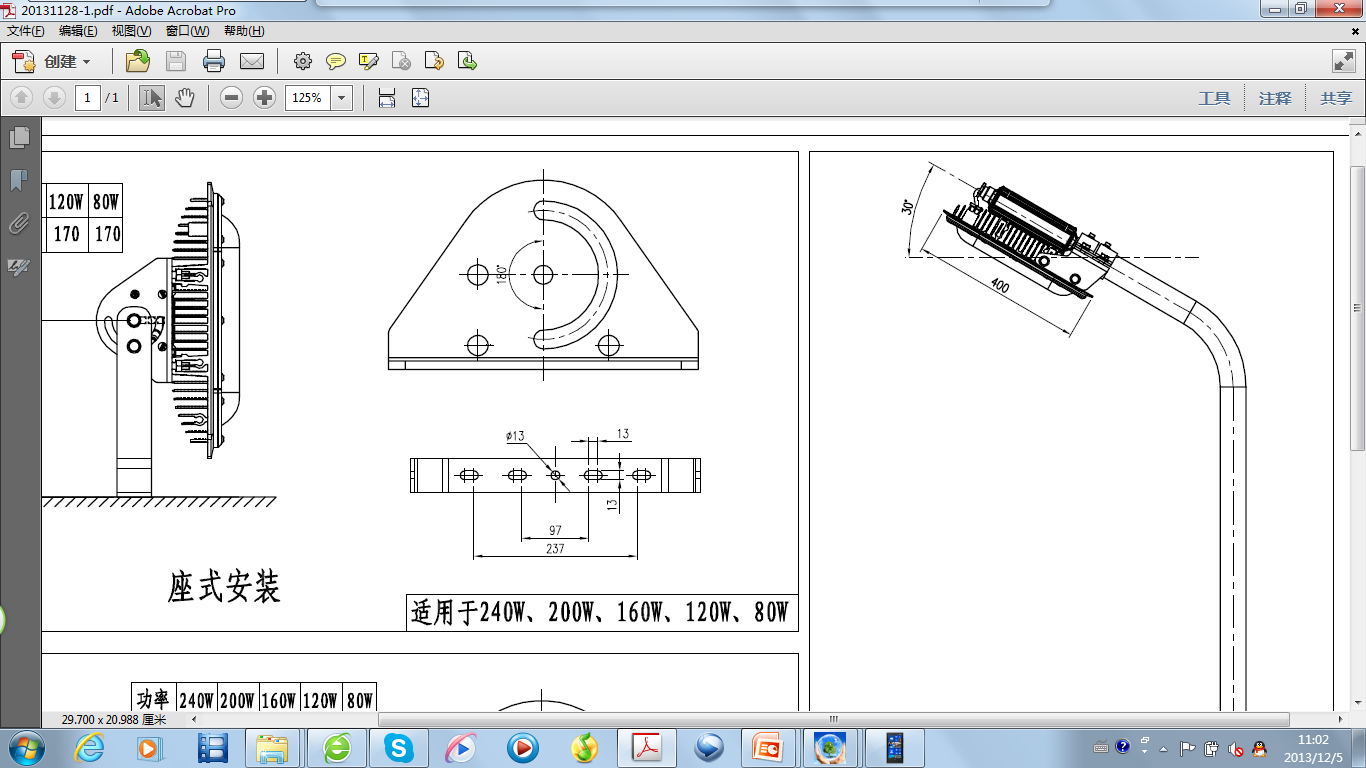 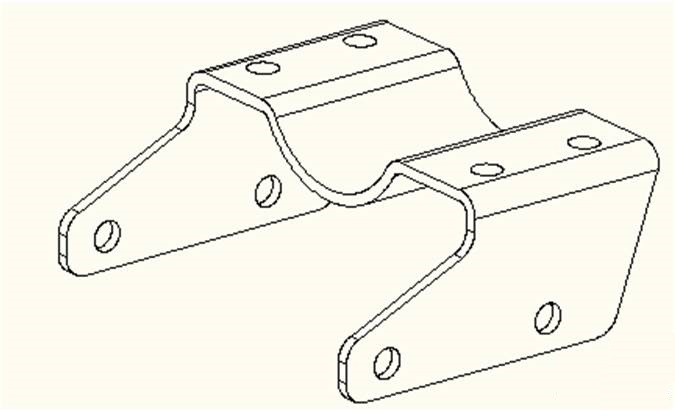 Apply for:160W,120W,80W
10
2. Installation
A. Seat mount & B. Wall mount
Install 2 expansion bolts at the predetermined position on the wall or other flat surface according to the holes  in the bracket. Mount the bracket on the enclosure . Connect  the bracket to the 2 expansion bolts and fasten them.
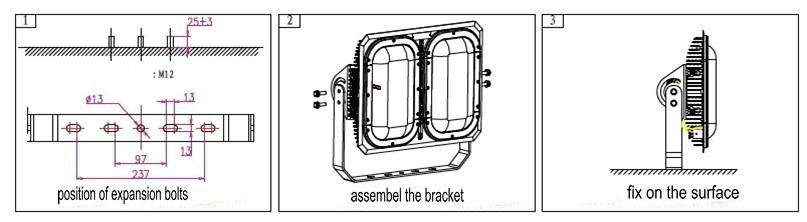 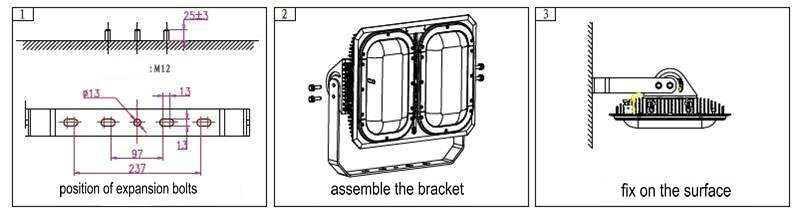 11
2. Installation
C. Pendant mount
200/240W ，4 ring bolts
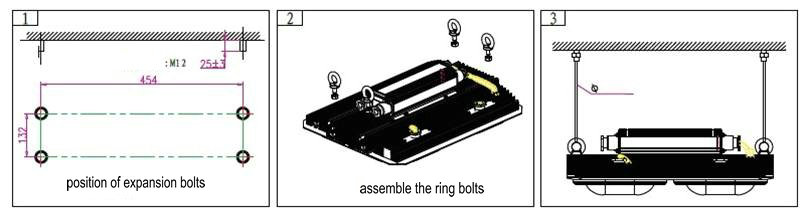 80/120/160W ，2 holes in each side for wire ropes customer supplied
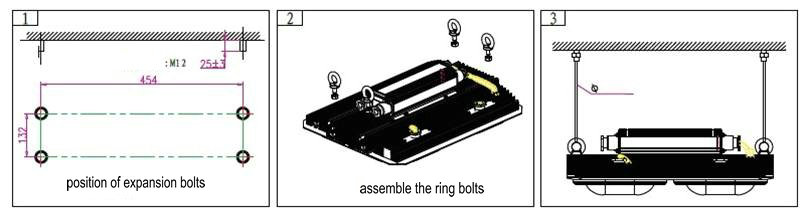 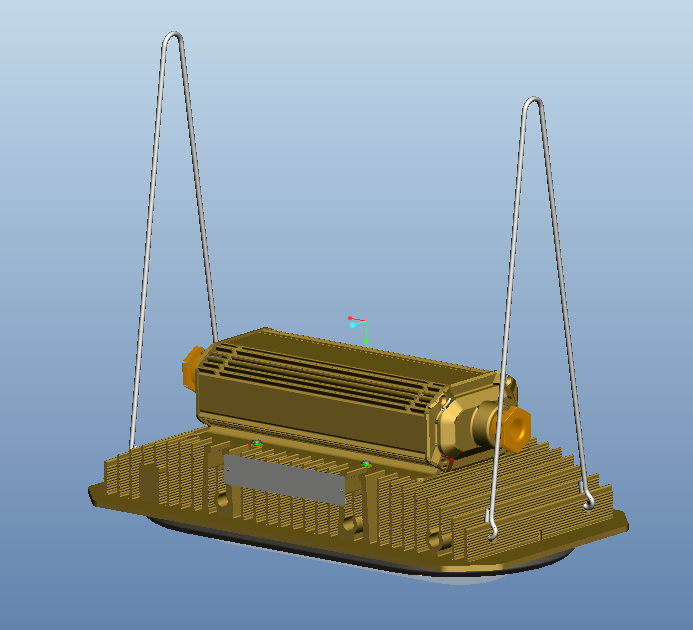 12
2. Installation
D. Stanchion mount
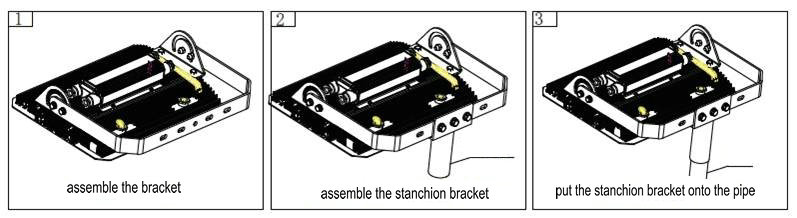 13
2. Installation
E. Pipe clamp mount( 80/120/160W)
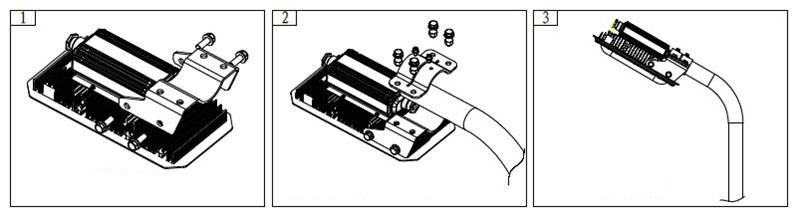 14
3. Electrical connection
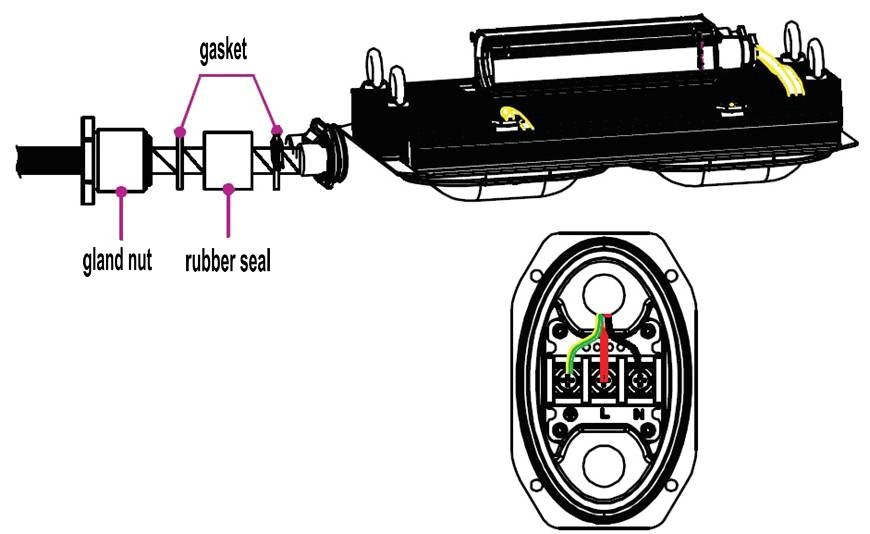 Open the cover of the power box
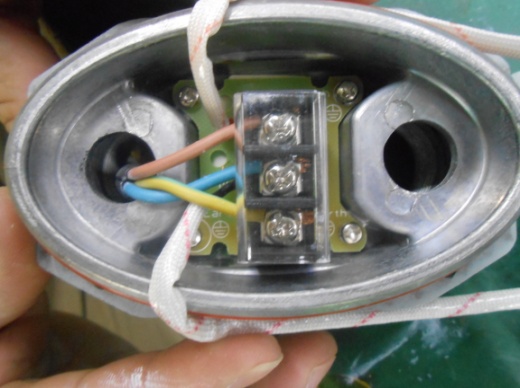 15
4. Fall proof chain
Fix the chain to the enclosure and  hang the lamp on the beam
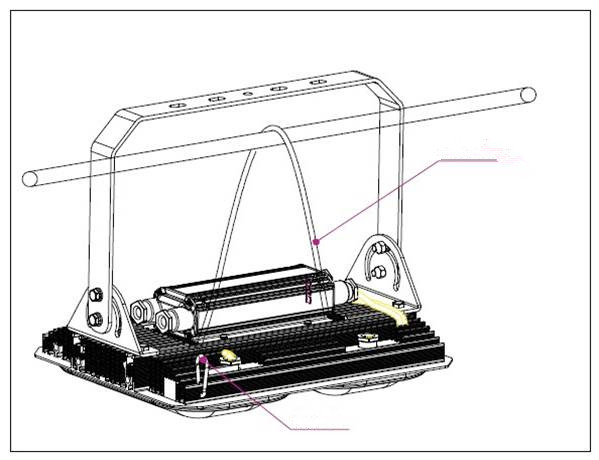 Safety chain
Buckle
16
5. Operation caution
Not use the lighting fixture lacks some parts.

Do not touch the enclosure or glass to avoid the burns to your hands during the operation.
17
1. Preparation of tools
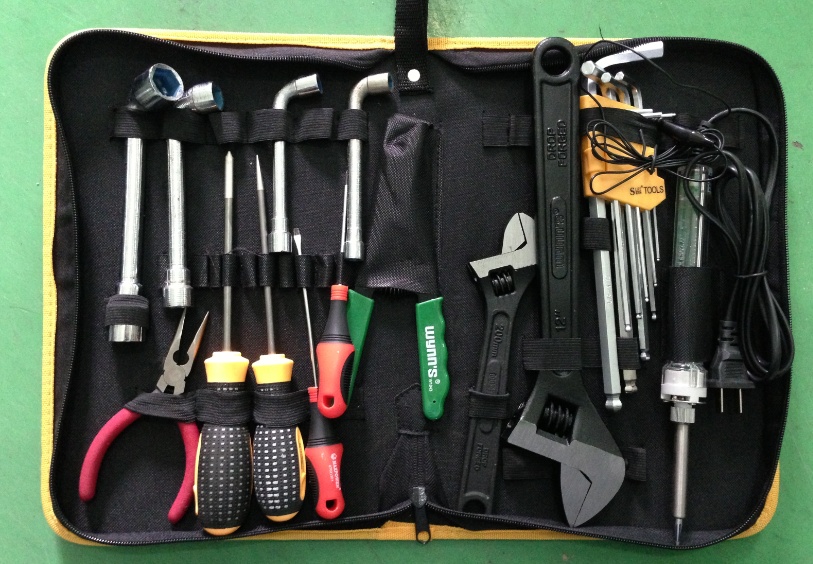 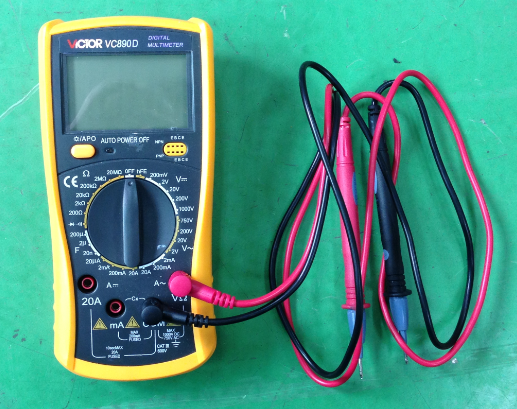 Common tools： 
Philips screwdriver , straight screwdriver , internal hexagonal wrench , 
adjustable spanner , pliers , etc.
Universal meter
18
2.  Crack on the glass
Analysis: The impact energy on the glass is over 20J that is the max. limit for the toughened glass
Solution: replace the lamp cover ( include the glass ) 
Steps : 
A. loosen the screws  with 5mm inner hexagonal  wrench and remove the cracked cover
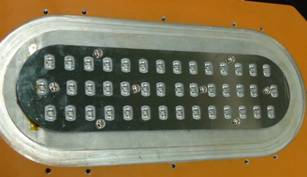 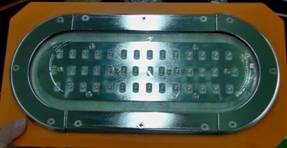 Remove the screws and  press plate
Remove the glass
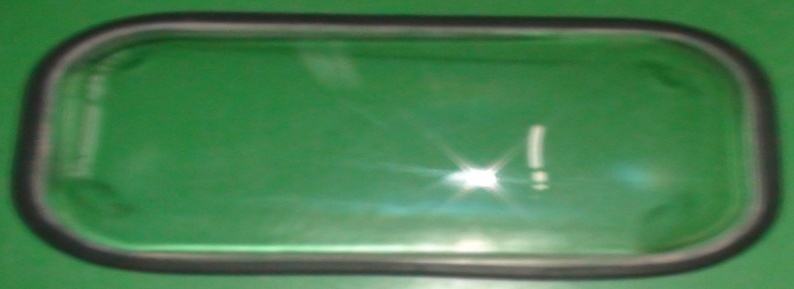 19
3. Lamp failure
3.1 Analysis:  Power supply is failed 
      Solution: Measure whether the voltage is normal on the terminal block. If there is no power , check the power supply outside. If the voltage is normal ,  check the circuit inside.
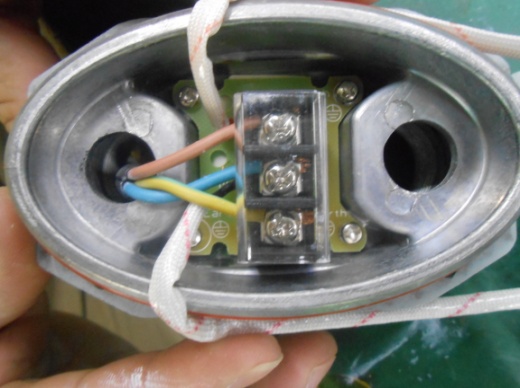 Terminal block
Power cable
20
3. Lamp failure
3.2 Analysis:  No power on the input terminal of the power supply board
      Solution: Measure whether the voltage is normal on the input terminal of the power supply board. If there is no power , check  whether there is poor contact from terminal block to the input terminal. If the voltage is normal , check  other parts of the board.
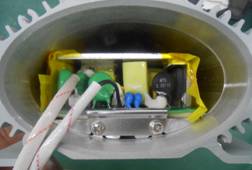 Check the voltage here
21
3. Lamp failure
3.2 Analysis:  the power supply board is failed 
      Solution: Observe whether some electronic components are damaged and give off bad smell. If not , measure whether the voltage is normal on the output terminal.  If there is no voltage ( DC ) or very low   , replace the power supply board . If the output is normal , check the LED board
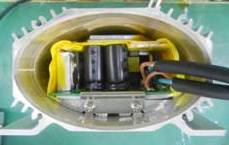 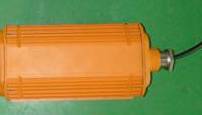 Check the output voltage
80W、120W、160W
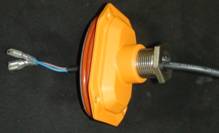 Open the other cover(output)
22
3. Lamp failure
3.2 Analysis:  the power supply board is failed 
      Solution: Observe whether some electronic components are damaged and give off bad smell. If not , measure whether the voltage is normal on the output terminal.  If there is no voltage ( DC ) or very low   , replace the power supply board . If the output is normal , check the LED board
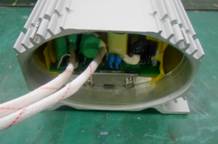 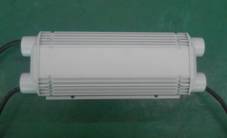 Open the other cover(output)
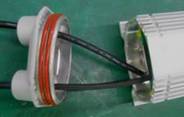 Check the output voltage
200W 240W
23
3. Lamp failure
3.2 Analysis:  the LED board is failed 
      Solution: Measure the voltage between “+”and “-”on the LED board . If the voltage is normal , replace the LED board. 
                     If not , check the cables and connector from the power board to the LED board, then measure again.
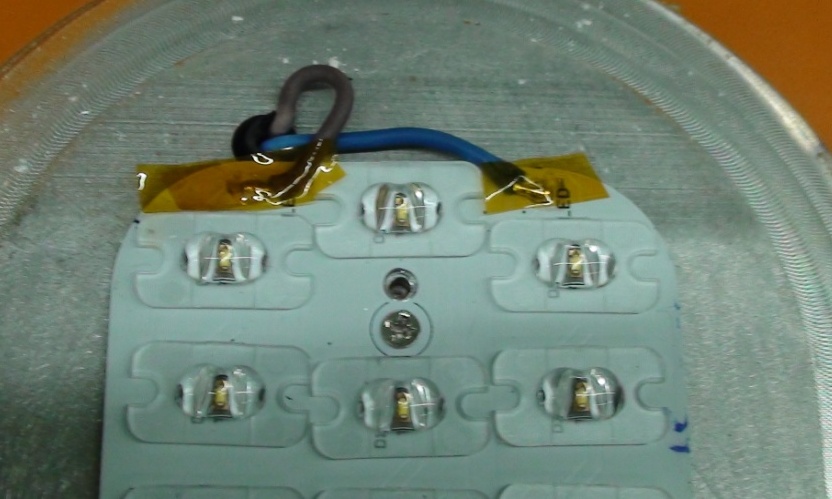 Open the glass cover and check the voltage
24
6. LED flash rapidly
Analysis:  Reference to the steps of 3. Lamp failure
      Solution:
25
7 how to replace the LED board
Remove the reflector cover
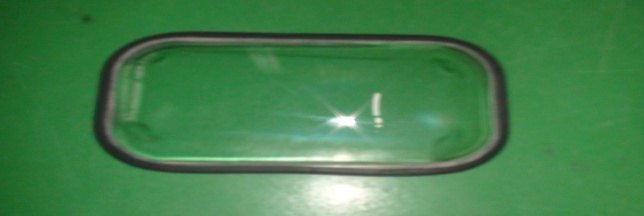 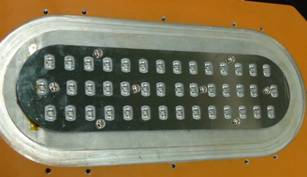 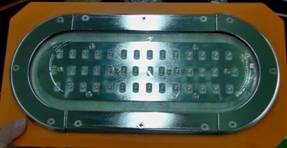 Open the glass cover
Unsolder the power cables
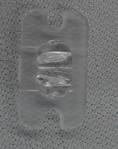 Remove the reflectores
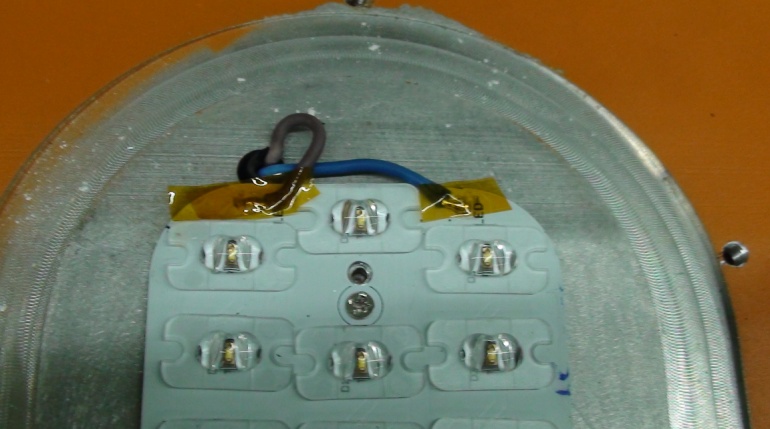 26
7  How to replace the LED board
Open the package of the new LED board, install it by reverse operation of the 7 How to replace the LED board
Caution：
The lighting fixture should be energized more than 2 hours before tighten the screws to evaporate the water inside , then, shut down and tighten all screws.
27
8. How to replace the power supply board
8.1  80W 120W 160W
Open the input and output covers and unsolder al power cables
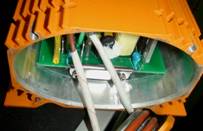 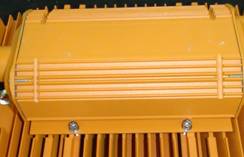 Dismantle the power box
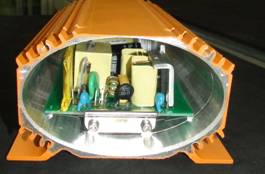 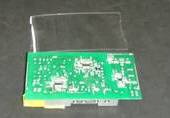 Loosen the screws and remover the power board
8  How to replace the power supply board
Open the package of the new power supply board, install it by reverse operation of the 8.1  80W 120W 160W
Caution：
The lighting fixture should be energized more than 2 hours before tighten the screws to evaporate the water inside , then, shut down and tighten all screws.
29
8. How to replace the power supply board
8.2 200W 240W
Open the input and output covers and unsolder al power cables
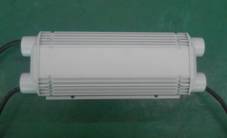 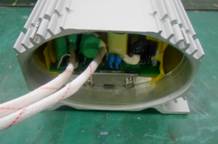 Dismantle the power box
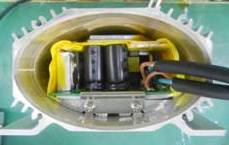 Loosen the screws and remover the power board
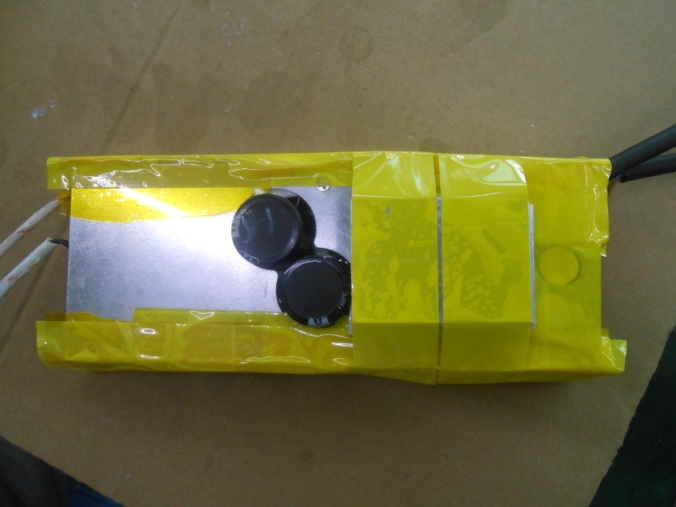 8  How to replace the power supply board
Open the package of the new power supply board, install it by reverse operation of the 8.2  80W 120W 160W
Caution：
The lighting fixture should be energized more than 2 hours before tighten the screws to evaporate the water inside , then, shut down and tighten all screws.
31
THANKS！
32